Разбор заданий школьного этапа всероссийской олимпиады школьников2023-2024 УЧЕБНОГО ГОДА.
АНГЛИЙСКИЙ ЯЗЫК 
9 КЛАСС


МБОУ лицей 1
Работа содержит 4 раздела.Максимальная сумма баллов : 60
I. LISTENING (7 points) - Аудирование – 7 баллов 
За каждый правильный ответ -1 балл , всего 7 вопросов
II. READING (13 points) - Чтение – 13 баллов
За каждый правильный ответ -1 балл , 2 части ( 7 и 6 вопросов) – всего 13 вопросов
III. USE OF ENGLISH (20 points) – Лексико-грамматический тест – 20 баллов
За каждый правильный ответ – 1 балл. 2 части – 5 и 15 вопросов – всего 20 вопросов
IV. WRITING (20 points) – Обзор сайта– 20 баллов - оценивается по критериям оценивания письменной речи
I. LISTENING. Аудирование
You will hear a dialogue. Decide which of the answers A-D is correct. You will hear the recording twice.
1 How did Ben learn about the project? 
A) His teacher informed him.
B) His friend told him.
C) From the newspaper “My Dream school”
D) His mother told him.
2 Why does Andy like working in a team?
A) It is easier to work together
B) You can’t discuss problems.
C) You can work faster.
D) You can share ideas.
3  When does Ben work in the library?
A) When his parents are at home.
B) When he works with friends.
C) If he needs to search for information.
D) If he needs a noisy place.
4  Where will Ben and his friend do the project?
A) At school.
B) In the Internet café.
C) At home.
Listening
LISTENING. Аудирование
II. READING.Чтение
III. USE OF ENGLISH. Лексико-грамматический тест
IV. WRITING. A REVIEW (обзор сайта)
1 Write as many words that mean “good” and “bad” as you can. 
2 Use the written words (or their forms) in the following task. Write a review of a website of your choice. You should mention:  
Downloading 
content
presentation
graphics
sound
special features
3 Use the verb “to be ” in your review not more than only four times. You should write 100-140 words.
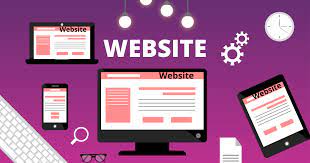 IV. WRITING. 
 При оценивании задания учитывается количество слов. Необходимое количество слов для выполнения этого задания – 100-140. Сокращениеобъема на 10% и более, ведет к снижению финальной оценки за это задание на 5 баллов.Увеличение объёма на 10% и более влияет на общую оценку. Оценивается тот объем работы, который обозначен в задании.